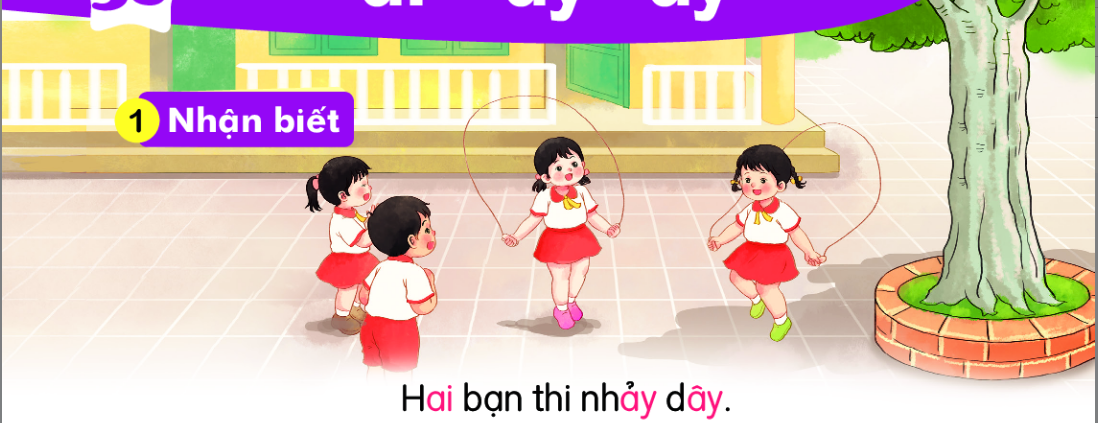 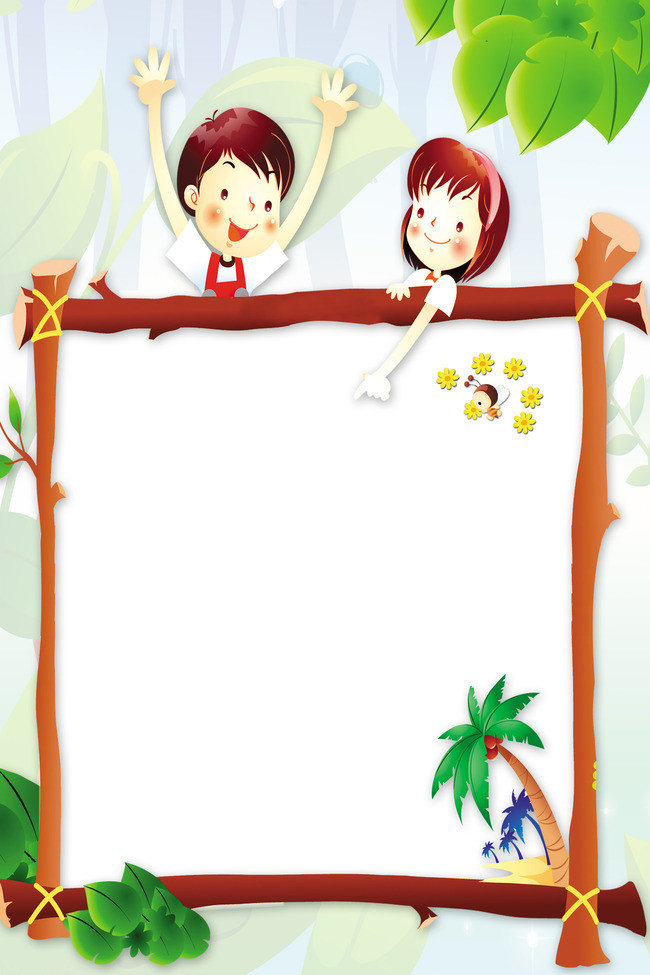 Bài 38
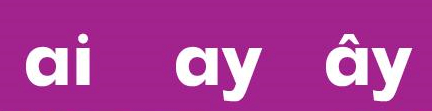 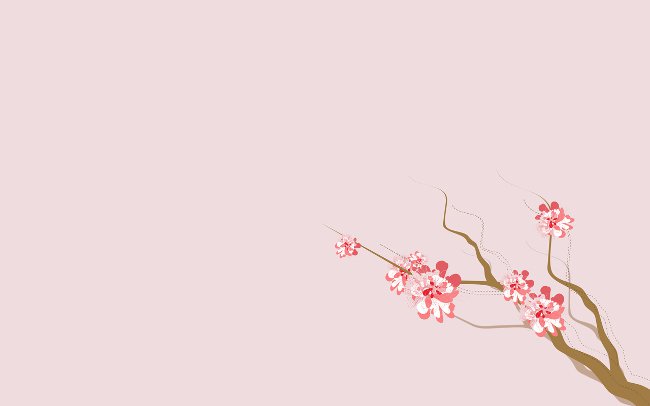 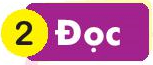 ai
ay
ây
h
ai
hai
bài
lái
nảy
tay
đậy
lẫy
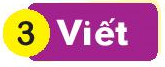 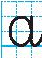 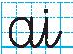 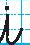 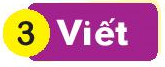 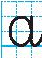 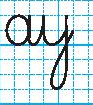 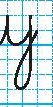 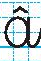 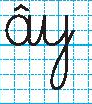 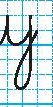 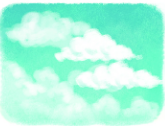 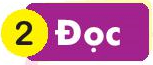 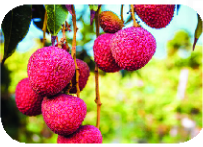 đám mây
chùm vải
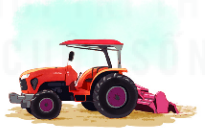 máy cày
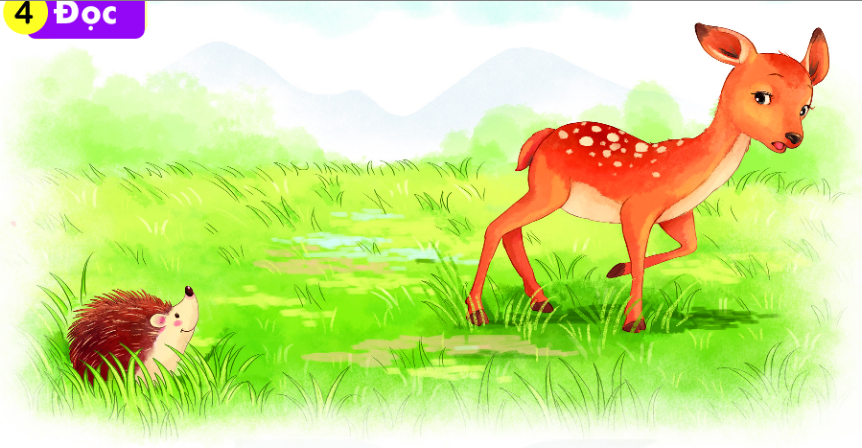 Nai con nhìn thấy con gì bé nhỏ, thân đầy gai nhọn trên bãi cỏ. Nó chạy về nhà, hổn hển kể cho mẹ nghe. Nai mẹ tủm tỉm: “Bạn nhím đấy con ạ”.
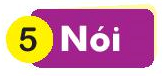 Xin lỗi
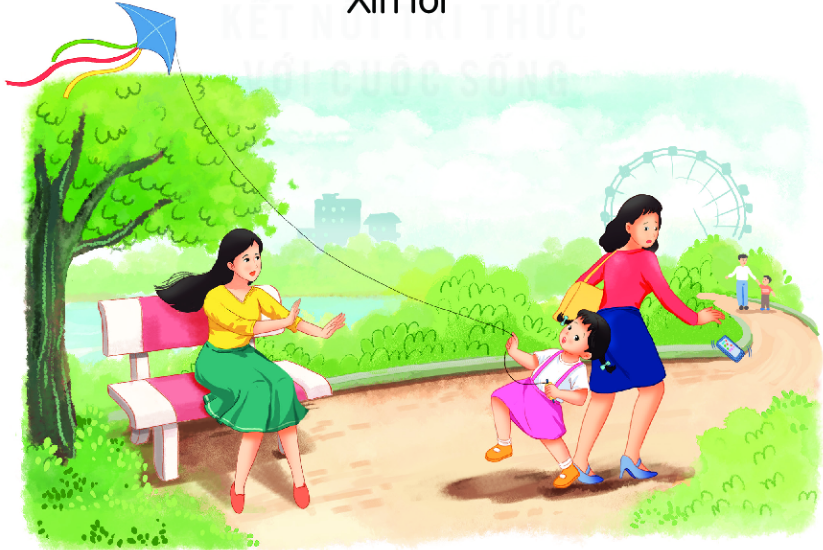